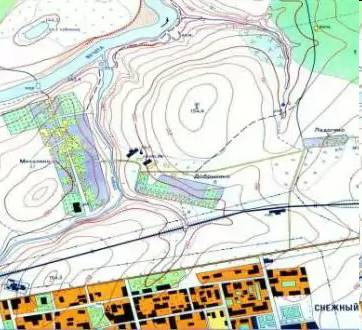 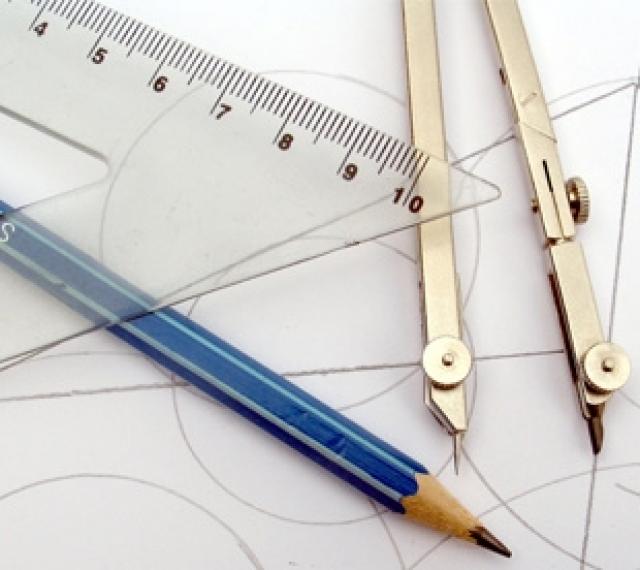 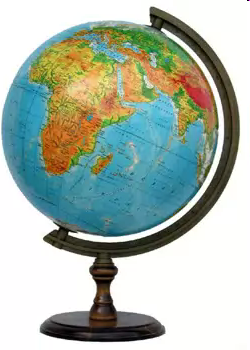 МАСШТАБ
Учитель математики: Ванькова
Марина Александровна
Высказывание
И
Л

М
1.
Килограмм – не единица длины.

2.
Рост человека может быть равен 13 215 мм.
А

3.
5 м = 500 см.
С

4.
Полкилометра меньше 520 м.
Ш

5.
6 метров больше 6 дм в 6 раз.
5.
Т

6.
Неверно, что  1 м = 10 дм.
А

7.
2 м 74 см меньше, чем 300 см.
Б
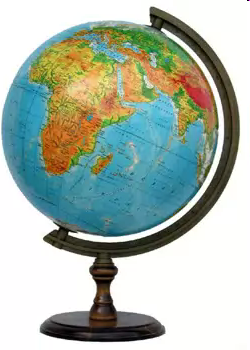 Цель урока:систематизировать и углубить знания по теме «Масштаб».Задачи:Повторить понятия «отношение», «пропорция», «масштаб»,  закрепить умения решать задачи, используя прямую пропорциональную зависимость величин и  навыки решения уравнений с помощью пропорций.2. Развивать умение обобщать, анализировать, делать выводы.3. Формирование у учащихся единой научной картины мира и элементов научного мировоззрения.4. Прививать учащимся интерес к предмету, способствовать воспитанию любви к Родине.
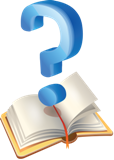 Maßstab
от Maß – мера, размер, stab - палка.
Масштабы изображений на чертежах должны выбираться из следующего ряда: 
Масштабы уменьшения 1:2; 1:2,5; 1:4; 1:5; 1:10; 1:15; 1:20; 1:25; 1:40; 1:50; 1:75; 1:100; 1:200; 1:400; 1:500; 1:800;  1:1 000
Натуральная величина 1:1
Масштабы увеличения 2:1; 2,5:1; 4:1; 5:1; 10:1; 20:1; 40:1; 50:1; 100:1
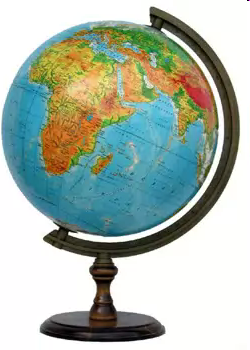 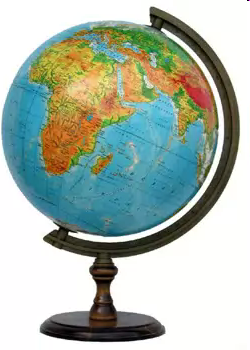 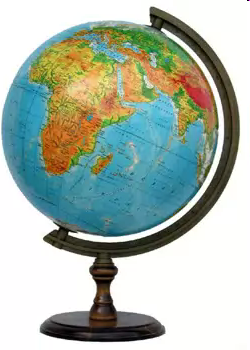 Масштаб 
в математике
Масштаб 
в географии
Масштаб 
в истории
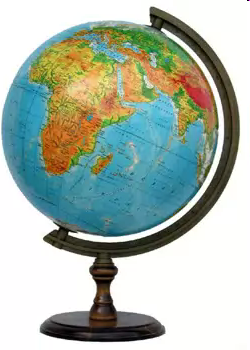 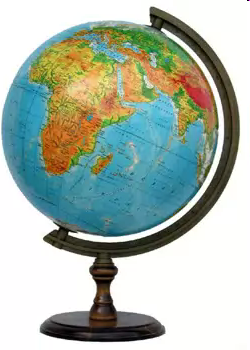 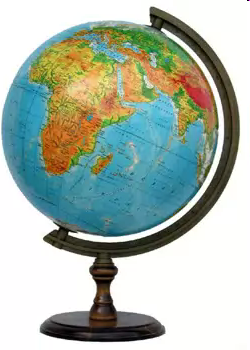 Масштаб
 в моделировании
Масштаб 
в информатике
Масштаб 
в биологии
Физкультминутка
Рефлексия
Домашнее задание
Масштаб в географии
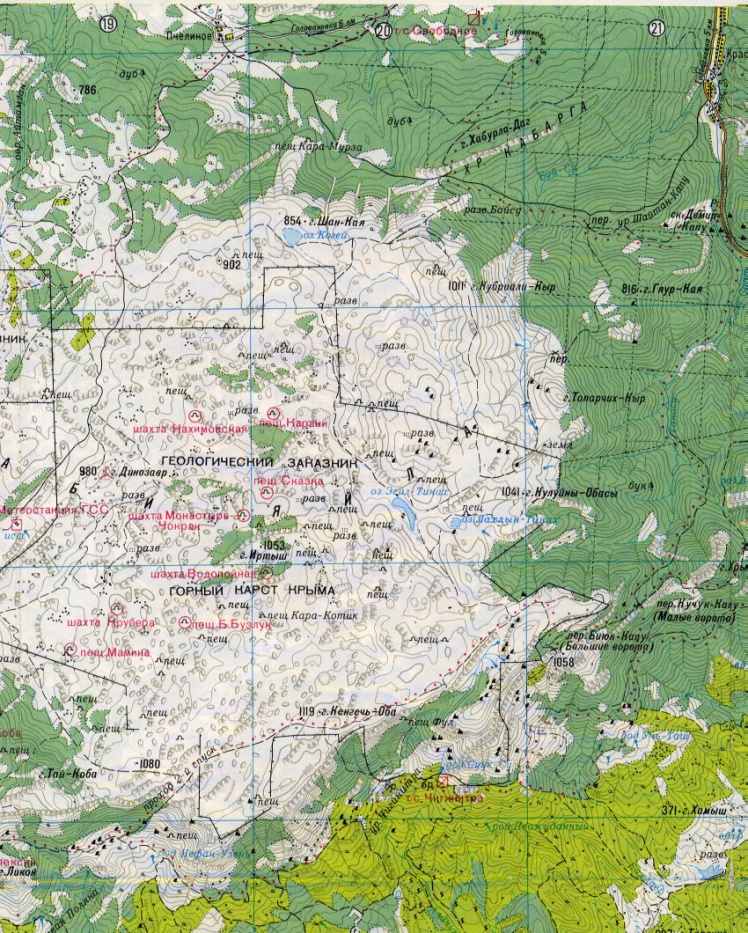 1:50000                          1:10000
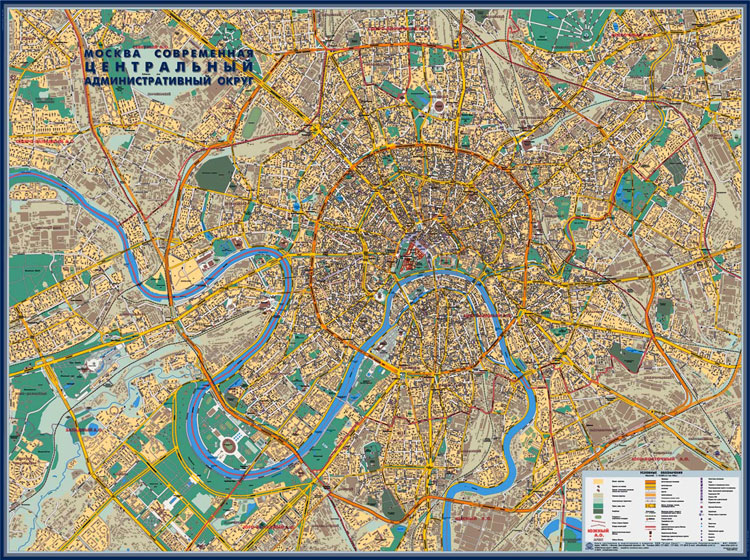 Масштаб в географии
в 1 см  1 000 см
в 1 см 10 м
М 1 : 1 000
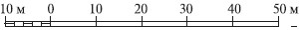 Для определения величины масштаба
Величину масштаба
Словами и числами
Во сколько раз уменьшается расстояние на карте
Для краткой записи
Дробью
Делениями на линии
Для измерения расстояний циркулем
Соответствующие делениям расстояния на местности
Масштаб в географии
Перевести:
Численный масштаб в именованный: 
1 : 2 000 
1 : 15 000 000
Именованный масштаб в численный:
в 1 см – 30 км
в 1 см – 500 м
в 1 см – 20 м
в 1 см – 150 км
1 : 3 000 000
1 : 50 000
Масштаб в географии
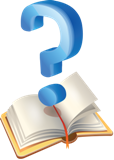 Какой из масштабов крупнее?
1 : 25
1 : 300
1 : 50 000
1 : 25
Масштаб в истории
Самые первые карты были составлены ещё до появления письменности в первобытном обществе. Они сохранились в форме наскальных рисунков.
Обнаружена на скале вблизи деревни Капо-ди-Понто долины Валь-Камоника (Италия) на высоте 300 м и представляет собой 36 прямоугольников.
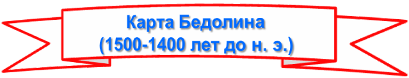 Масштаб в истории
Помимо наскальных изображений,  до нас дошли древнеегипетские и вавилонские карты, относящиеся к 3—1 тысячелетию до н. э., например Вавилонская карта мира.
Масштаб в истории
Чтобы ей можно было пользоваться, необходимо знать - во сколько раз это изображение меньше действительного.
Каждая карта содержит указание на использованный при ее составлении масштаб, что позволяет её владельцу судить о соотношении между длиной линии на карте и длиной соответствующей ей линии на местности.
Масштаб в математике
Отношение длины отрезка на плане к длине соответствующего отрезка в натуре называют масштабом.
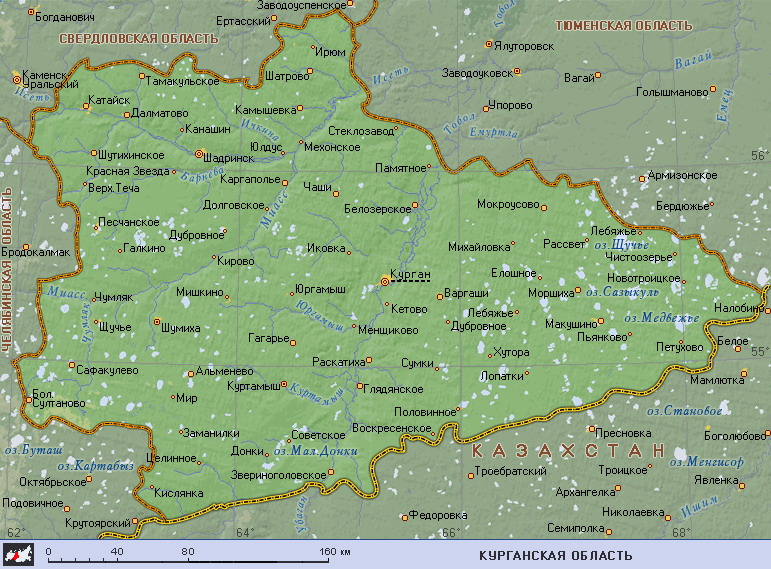 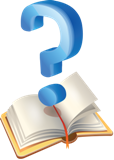 Масштаб в математике
Отношения. 
Что называют отношением двух чисел?
Что показывает отношение двух чисел?
Как можно записать отношение  1 : 100 и что оно показывает?
Что показывает отношение 1000 : 1?
Как найти отношение 400м к 8см?
Выразить в см: 650м, 8км.
Масштаб в математике
№ 1
Длина дороги между городами 2400 км. 
Какой длины получится линия, 
изображающая эту магистраль на карте, 
сделанной в масштабе: 
1:100 000 000.
Ответ дайте в миллиметрах.
Масштаб в математике
100000000см = 1000км
1см
Х см
2400км
Х = 2400 : 1000 = 2,4 (см)
Ответ: 24 мм.
Масштаб в биологии
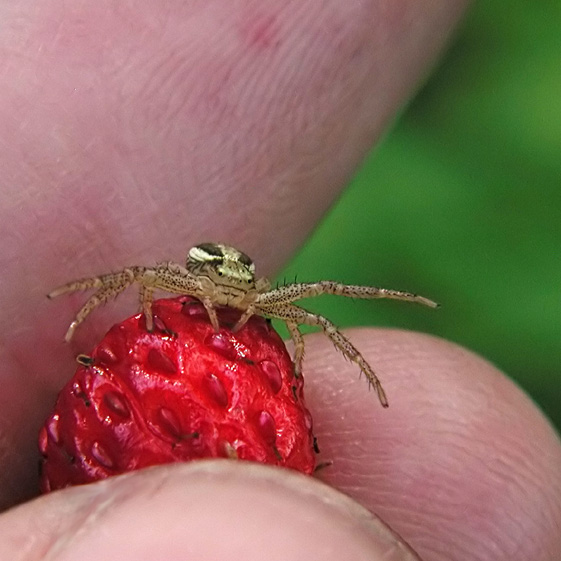 3:1
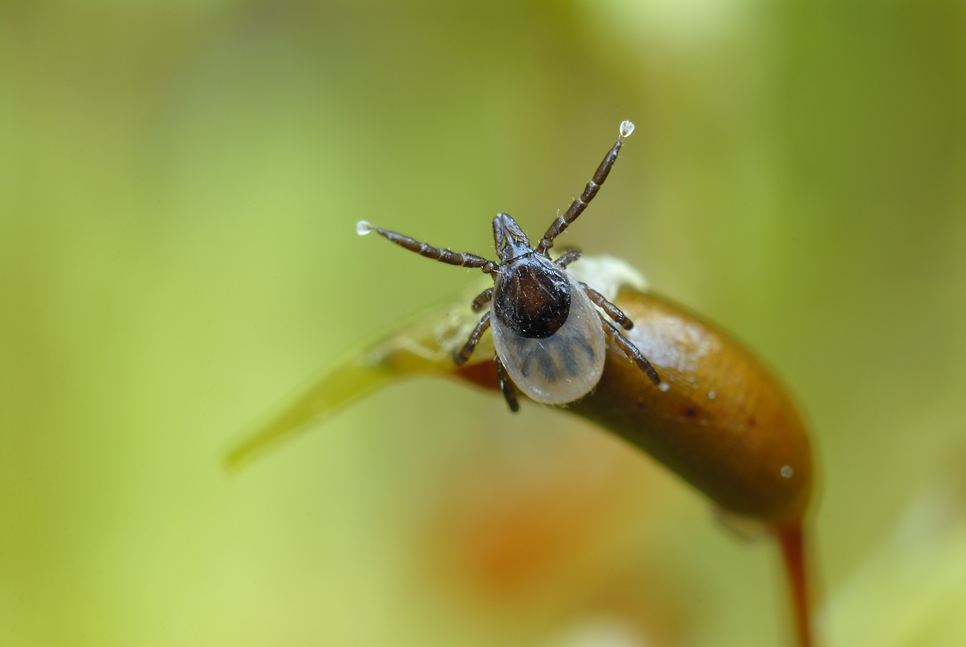 Масштаб в моделировании
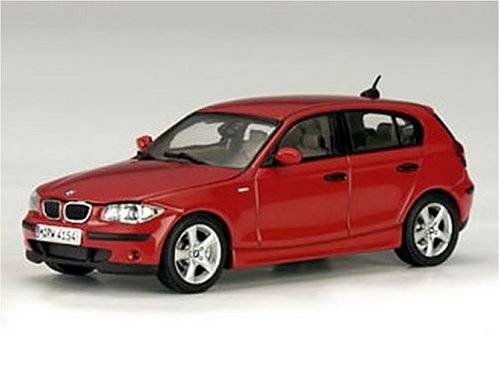 1:12                    1:43                          1:18
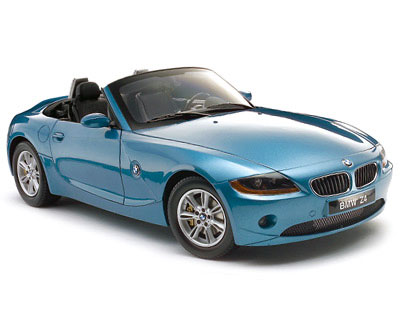 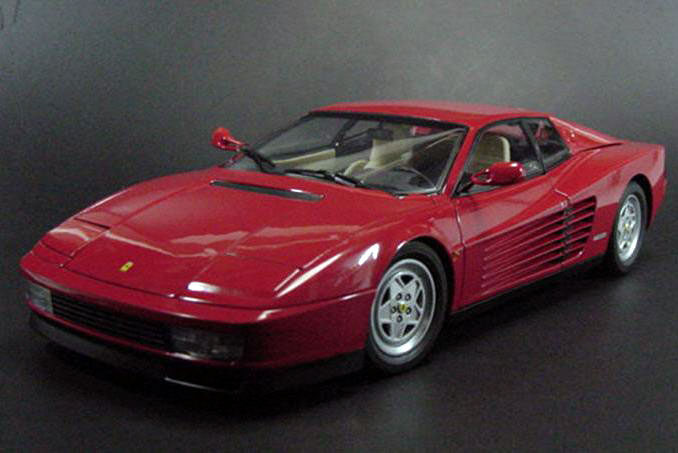 Авиамоделизм
1:24
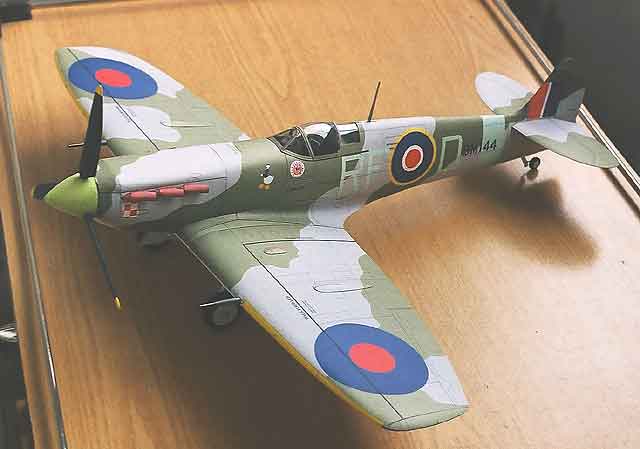 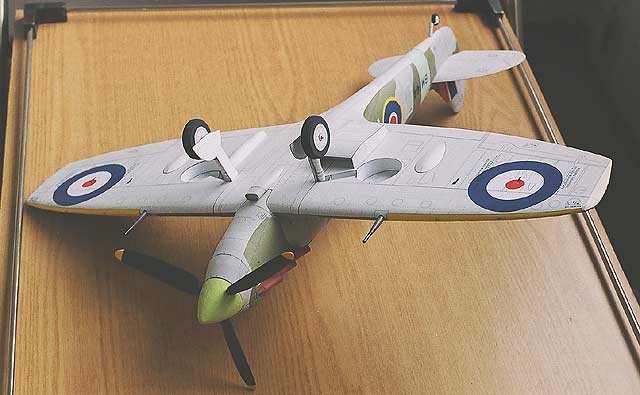 Масштаб в информатике
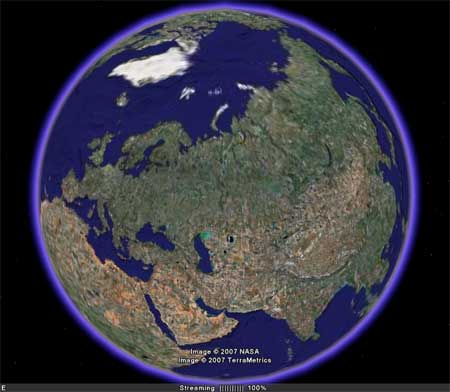 Google Earth - клиентское ПО для работы с трехмерной моделью Земли, созданной на основе спутниковых фотографий высокого разрешения.
Карту можно просматривать под любым углом; большая часть карты - это 2D-фотографии, но некоторые объекты (населенные пункты) представлены в виде трехмерных моделей.
Физкультминутка
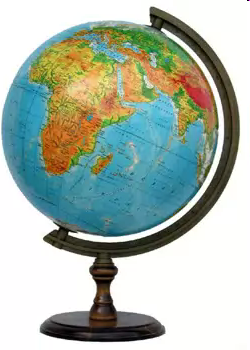 На физкультминутке, детки,
С нами поиграет ветер
Целый лес наших рук
Вырастает на юг
А теперь на запад, детки 
Потянулись наши ветки!
Ветер гнет нас на восток
С нами учит он урок!
А теперь на север, снова
Продолжать урок готовы!
С четырёх сторон Земли
Ветры в гости к нам пришли!
Муз 1
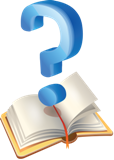 Итог урока
Для чего нужен масштаб?
Где применяется масштаб?
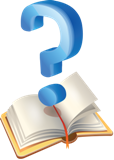 Домашнее задание
1.Составить план своей квартиры в масштабе 1:100см.
2.Составить вопросы по теме, учитывая назначение и характер вопросов.
Уточняющие.
Правильно ли понял…?
Практические.
Где используют…?
Домашнее задание
Творческие.
Что было бы…?
(прогноз, предположение)
Масштаб
Вопросы
Объясняющие.
Почему…?
Причинно - следственная связь
Простые вопросы.
Знания
Оценочные.
Что хорошо…?
Что плохо…?
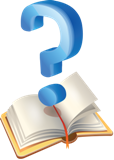 Рефлексия
Рефлексия (поставь стрелки)
На уроке я работал                              активно/пассивно
Своей работой на уроке я                   доволен/не доволен
Урок для меня показался                    коротким/длинным
За урок я                                               не устал/устал
Мое настроение                                   стало лучше/стало хуже  
Материал урока мне был                    полезен/бесполезен
                                                                    интересен/скучен
Домашнее задание мне кажется         легким/трудным
                                                                интересно/неинтересно
Муз 2
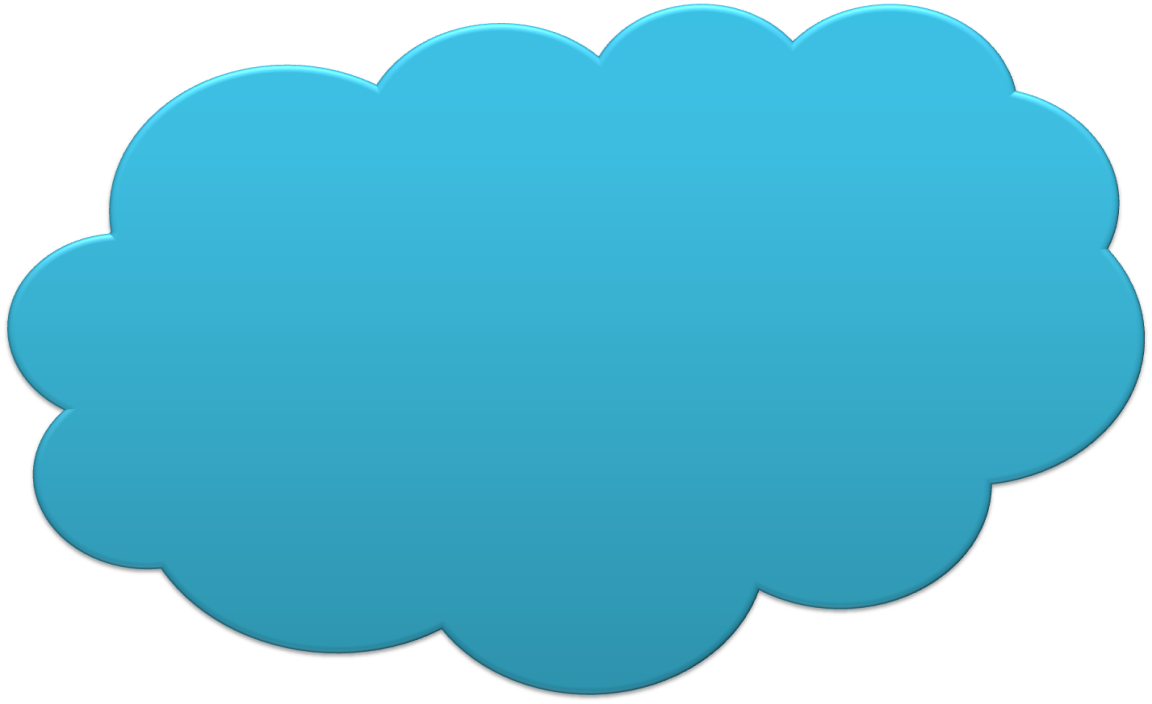 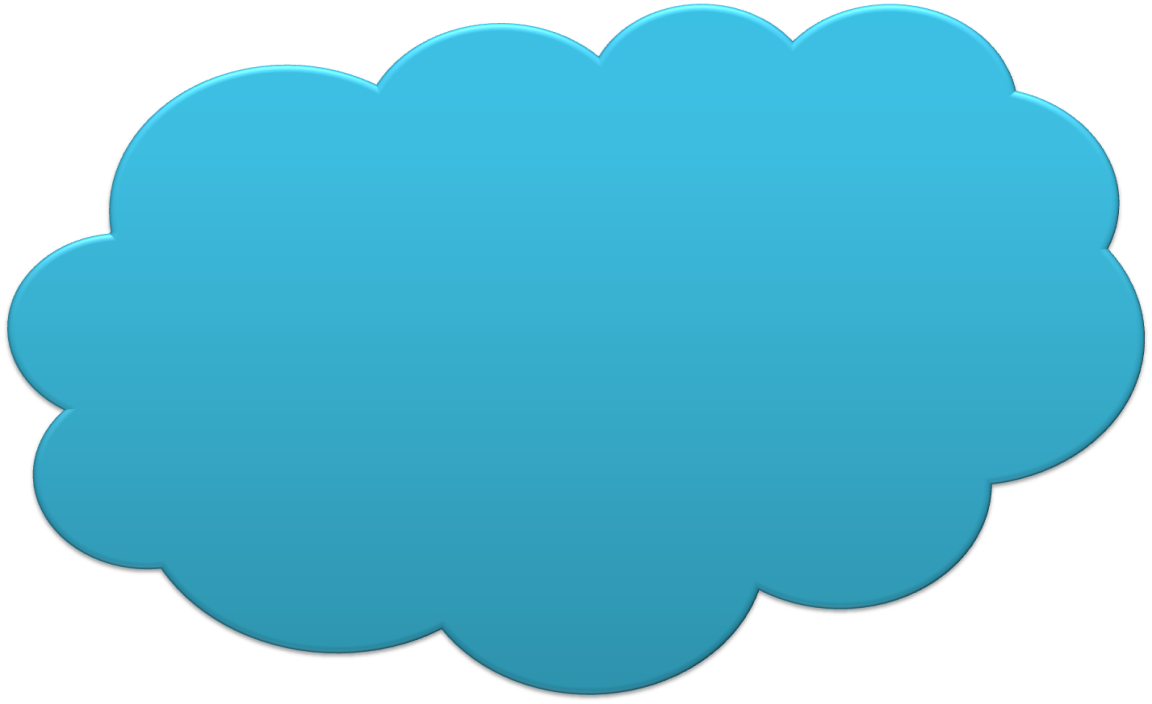 Об умном человеке говорят:
 «масштабно мыслит».
Будем этому учиться!
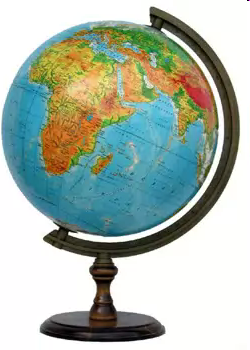 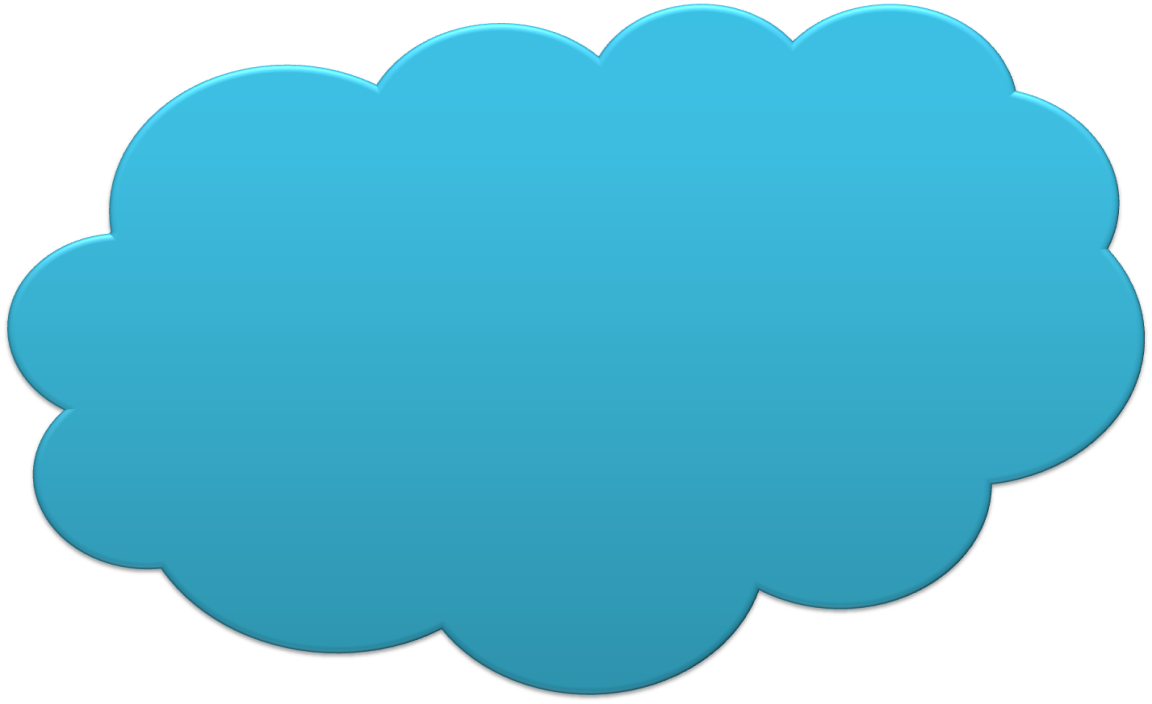 СПАСИБО
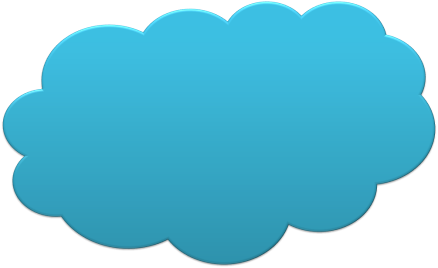 ЗА
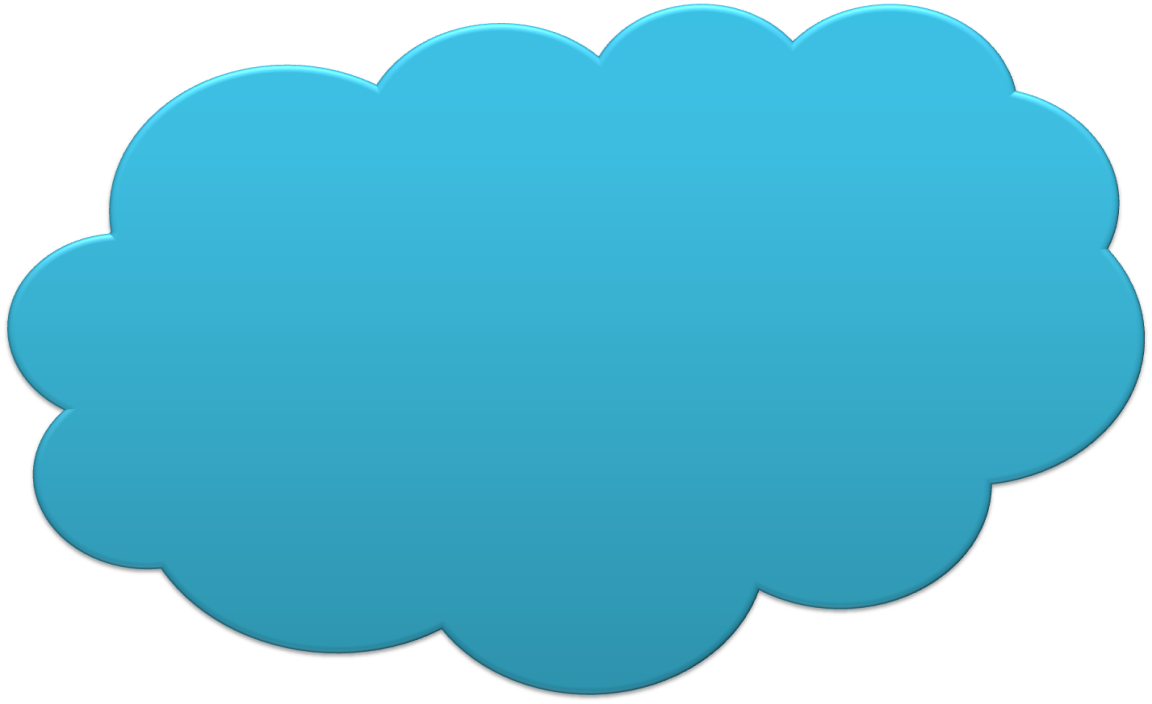 ВНИМАНИЕ!!!
В презентации использованы рисунки из коллекции google и yandex